CRISPR- Cas 9
Adriana Ključarić
CRISPR - clustered regularly interspaced short polindromic repeats.( family of DNA sequences found within the genomes of prokaryotic organisms such as bateria and archaea)
CRISPR cascade protein (cyan) bound to CRISPR RNA (green) and phage DNA (red)
Cas 9 ( Crispr associated protein 9)-( protein which plays a vital role in the immunological defense iof certain bacteria against DNA viruses and plasmids)
Methodology:
CRISPR gene editing is a genetic engineering technique in molecular biology by which the genomes of living organisms may be modified
Based on simplified version of bacterial CRISPR- Cas9 antiviraldefense system
By delivering Cas9 nuclease complexed with a synthetic guide RNA (gRNA) intoa cell  cell’s genome can be cut at a desired location  allowing existing genes to be removed and0or new ones added in vivo
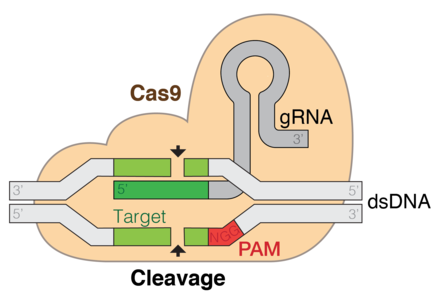 How it works?
Cas9 nuclease opens both strands of targeted sequence of DNA ( to introduce the modification bby one of two methods)
Knock – in mutations, facilitated via homology directed repair (HDR) is the traditional pathway of targeted genomic editing approaches  this allows for the introduction of targeted DNA damage and repair
HDR employs the use of similar DNA sequences to drive the repair of the break via incorporation of exogenous DNA to function as the repair template  method relies on the periodic and isolated occureence of DNA damaga at the target site
Knock- out mutations caused by CRISPR- Cas9 result in the repair of the double-stranded beark by means of non- homologous end joining (NHEJ)

NHEJ  can often result in random deletions or insertions at the repair site ( may dirsupt/alter gene functionally)

Genomic engineering by CRIPR- Cas9 gives researchers the ability to generate targeted random gene disruption
Genomic editing  irreversible changes to the genome